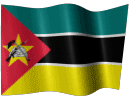 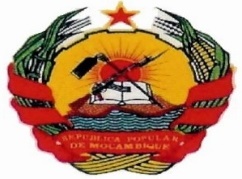 República de Moçambique
Governo Do Distrito de Alto Molócuè
Serviços Distritais de Saúde, Mulher e Acção Social
Balanço do PES dos SDSMAS -  JANEIRO A SETEMBRO DE 2017
Alto Molócuè, 06 de Outubro 2017
TÓPICOS DE APRESENTAÇÃO
Metodologia
Perfil do Distrito
Estado da Saúde da População 
Saúde Materno Infantil
Programa de Malária
Programa Alargado de Vacinação
Programa de Nutrição
Programa de Controle de ITS/HIVSIDA
Programa de Controle de Tuberculose e Lepra
Fim
Metodologia
Cobertura
Indice de Cumprimento em relação a Meta  Anual
Parametros de Avaliação
0-74%
= > 100%
75-99%
Perfil do Distrito
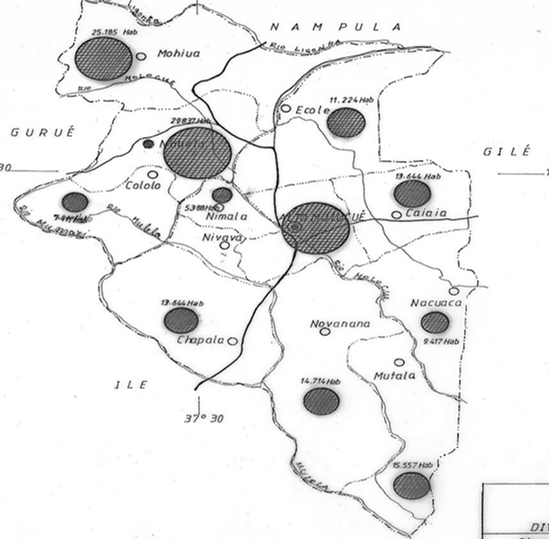 11-11-2017
4
Perfil do Distrito
População : 401.957 Hab;
Total de Funcionários: 330, destes 127 são técnicos de saúde
Rede Sanitária: 16 US,
Rácio Médico/hab: 66.993
Rácio Técnico/hab: 23.645
Raio teórico médio do Distrito: 11 Km/Us
Disponibilidade média US: 24.178 hah/US
Prevalência de HIV: 5%  
Cobertura rede Laboratorial: 12,5%:
5
Estado de Saúde da População
Perfil Epidemiológico
N.B: Durante o perídio, a Sede  notificou  3 casos de PFA   e Chapala  1 caso. Também foram notificados 4 casos de Sarampo na Sede
INCIDÊNCIA DE CASOS DE MALÁRIA DE JANEIRO A SETEMBRO 2016/2017
Fonte: BES
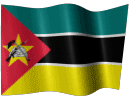 INCIDÊNCIA DE CASOS DE DIARREIA DE JANEIRO A SETEMBRO DE 2016/2017
Fonte: V.Ep/BES
Saude Materno Infantil
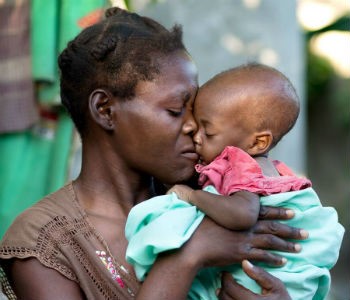 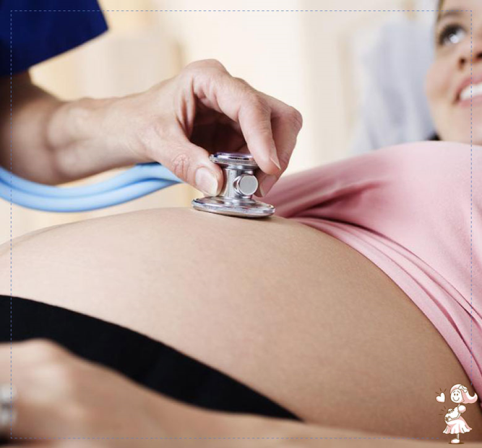 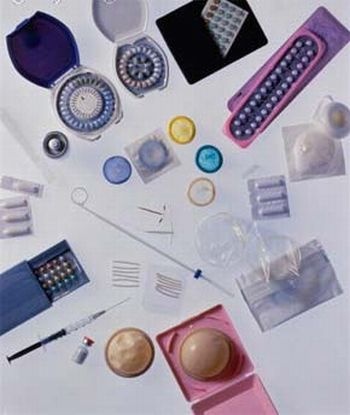 Saúde Materno Infantil - SMI
Saúde Materno Infantil - SMI
Saúde Materno Infantil - SMI
Saúde Materno Infantil - SMI
PNC-Malaria
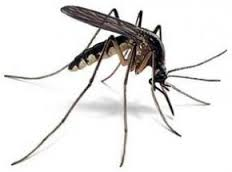 MALARIA
MALARIA
Programa Alargado de Vacinacao
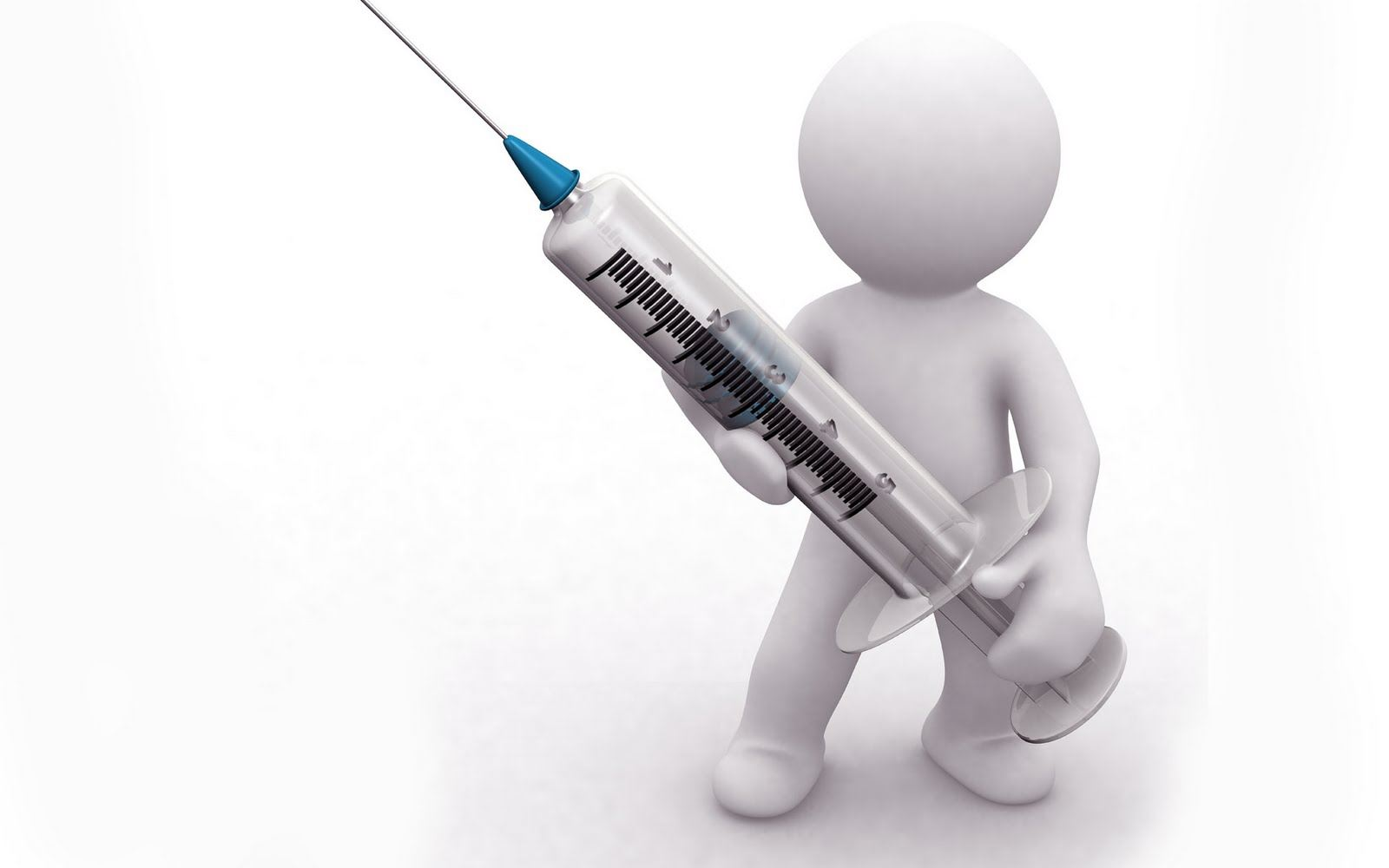 Programa Alargado de vacinação - PAV
Programa Alargado de vacinação - PAV
Programa Alargado de vacinação - PAV
PAV-Programa Alargado de vacinação
Programa Alargado de vacinação - PAV
PAV - Programa Alargado de vacinação
PAV - Programa Alargado de Vacinação
Nutricao
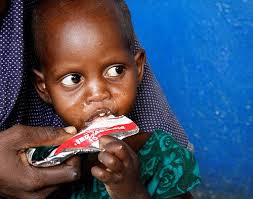 NUTRIÇÃO – NONESTRE 2017
NUTRIÇÃO – NONESTRE 2017
NUTRIÇÃO – NONESTRE 2017
ITS/HIV -SIDA
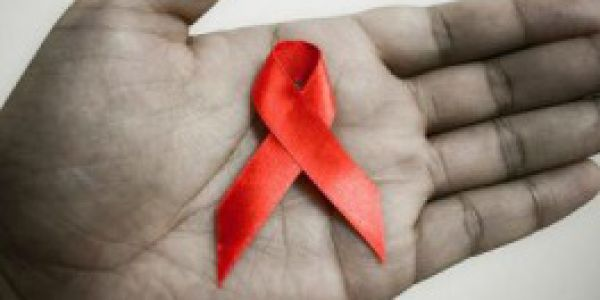 GRAU DE CUMPRIMENTO DE METAS
NÍVEL DE TESTAGEM DE HIV NO DISTRITO
CUMPRIMENTO DE METAS ATS POR SERVIÇO
CUMPRIMENTO DE METAS ATS POR SERVIÇO
NOVOS INSCRITOS – NONESTRE 2017
TOTAL DE NOVOS INSCRITOS – NONESTRE 2017
NOVOS INICIOS – NONESTRE 2017
TOTAL DE NOVOS INICIOS – NONESTRE 2017
CIRCUNCISÃO MEDICA MASCULINA– NONESTRE 2017
Neste momento o distrito conta Contando com a estratégia de transporte que tem vindo a contribuir significativamente na demanda dos utentes, utentes estes que não conseguiam deslocar a unidade sanitária para serem circuncidadas por se encontrarem muito distante.
TUBERCULOSE E LEPRA
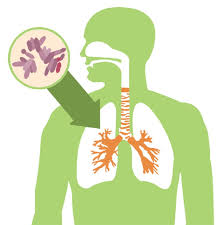 TUBERCULOSE E LEPRA
TUBERCULOSE E LEPRA
TUBERCULOSE E LEPRA
TUBERCULOSE E LEPRA
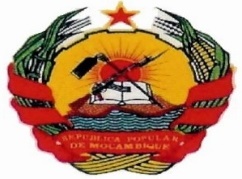 SDSMASAM
Obrigado
“ Fortalecendo Cuidados Primários de Saúde para mais e Melhores Serviços ”